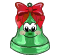 Русский язык
Урок подготовила  Махусаева Л.В., 
учитель II категории МАОУ СОШ №1 п. Серышево имени Сергея Бондарева
Светофор
Пред вами на столах лежат цветные полоски «Светофорики»: 
Красный (волнение перед новым материалом), 
Желтый (пока не понятно), 
Зеленый (уверен в своих силах).
Двадцать девятое апреля
Классная работа
Уу                                       ул  уг  ус  ув  ур  ум  ую  уд
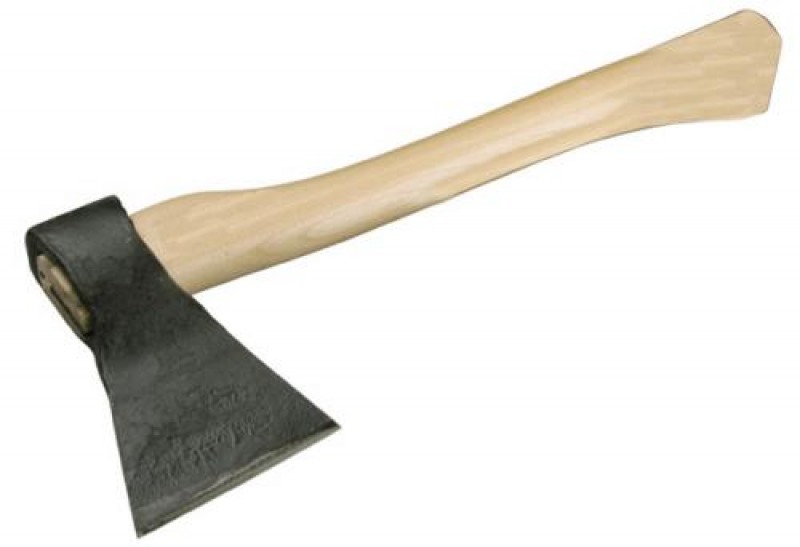 топор
Синквейн
Топор
Железный, крепкий
Рубить, колоть, нести.
Топор очень тяжёлый инструмент.
Орудие труда.
Прил.                    Сущ.                Союз.       Сущ.                                   Глаг.
Частица.
Крепкую дружбу  и  топором (не) разрубишь.
Крепкую дружбу  и  топором не разрубишь.
Как  частица не 
пишется 
с глаголами?
Не - частица
2. Для чего 
употребляется 
в речи?
Инсент
Глагол
пишет
читает
+
Что делать? писать
Что сделать? написать
+
Девочка (что делает?)
пишет письмо.
+
пишет(ед.ч.) – 
пишут(мн.ч.)
+
пишет(н.в.), писал(п.в.), 
напишет (будет писать)(б.в.)
+
писал (м.р.), писала(ж.р), 
писало(ср.р.)
+
?
Инсент
пишет
читает
+
Что делать? писать
Что сделать? написать
+
Девочка (что делает?)
пишет письмо.
+
пишет(ед.ч.) – 
пишут(мн.ч.)
+
пишет(н.в.), писал(п.в.), 
напишет (будет писать)(б.в.)
+
писал (м.р.), писала(ж.р), 
писало(ср.р.)
+
Частица не с глаголами пишется
 раздельно.
+
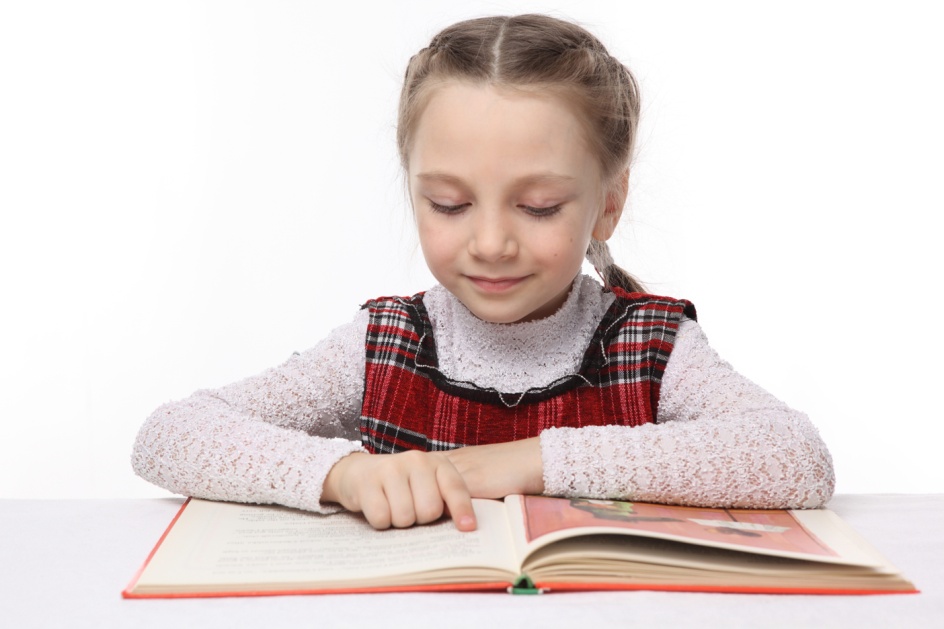 Девочка читает.
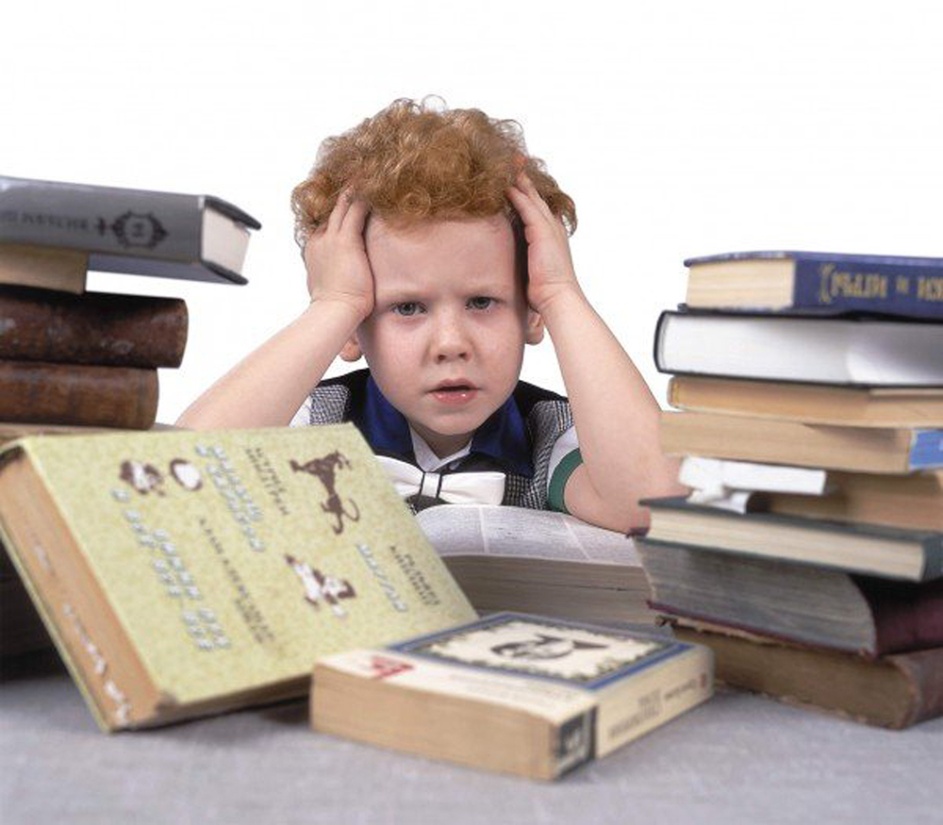 Мальчик не читает.
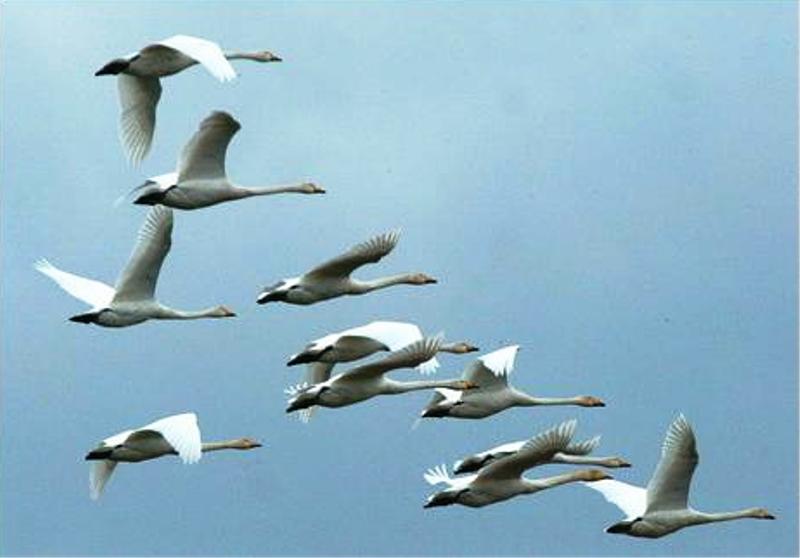 Птицы летят на юг.
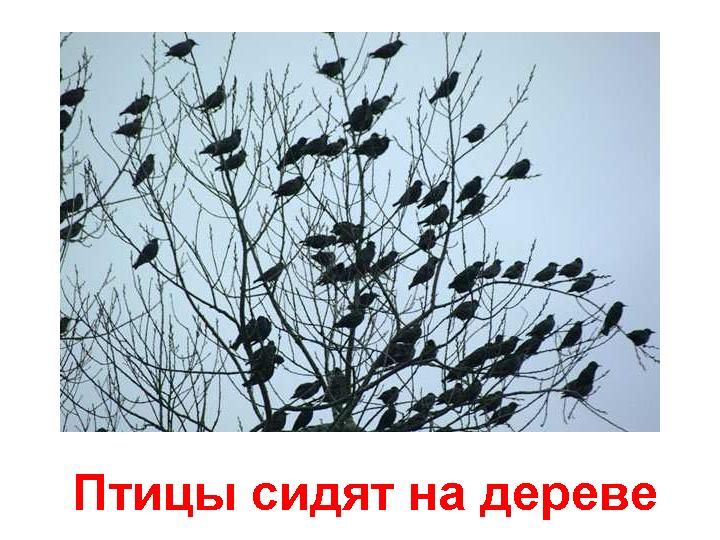 Птицы не летят на юг.
Как  частица не 
пишется 
с глаголами?
Слова –
исключения
Не - частица
раздельно
2. Для чего 
употребляется 
в речи?
отрицательный 
смысл
Физминутка
Упражнение 589
Упражнение 592
Правило с. 99
Петя заболел
У Пети высокая температура. Ученик не пошёл в школу. Он не приготовил уроки. Больной мальчик не гуляет на улице.
Пете нездоровится, поэтому он не ходит 
в школу.
Нездоровится –  глагол исключения
Нездоровится,  недомогает –  глаголы
исключения.
Исключение: частица НЕ пишется слитно
 с глаголами, которые не употребляются без НЕ.
Есть  глаголы с приставкой ДО-, которые 
не употребляются без частицы НЕ:
НЕДОлюбливать, НЕДОоценить, 
НЕДОпонимать, НЕДОслышать.
Как  частица не 
пишется 
с глаголами?
Слова –
исключения
Не - частица
раздельно
2. Для чего 
употребляется 
в речи?
отрицательный 
смысл
Инсент
пишет
читает
+
Что делать? писать
Что сделать? написать
+
Девочка (что делает?)
пишет письмо.
+
пишет(ед.ч.) – 
пишут(мн.ч.)
+
пишет(н.в.), писал(п.в.), 
напишет (будет писать)(б.в.)
+
писал (м.р.), писала(ж.р), 
писало(ср.р.)
+
Частица не с глаголами пишется
 раздельно.
+
Домашнее задание
Упражнение 593, с. 99 правило.
Рефлексия
Выберите цвет, обозначающий ваше отношение к полученным знаниям.
Красный – ничего не понял
Жёлтый – понял, но остались вопросы.
Зелёный – всё понятно, могу идти дальше